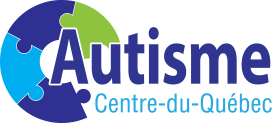 Trouble du spectre de l’autisme
Par Karine Fournier 


MERCI d’être là! 
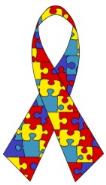 [Speaker Notes: Ce modèle peut être utilisé comme fichier de démarrage pour présenter des supports de formation à un groupe.

Sections
Cliquez avec le bouton droit sur une diapositive pour ajouter des sections. Les sections permettent d’organiser les diapositives et facilitent la collaboration entre plusieurs auteurs.

Notes
Utilisez la section Notes pour les notes de présentation ou pour fournir des informations  supplémentaires à l’audience. Affichez ces notes en mode Présentation pendant votre présentation. 
N’oubliez pas de tenir compte de la taille de la police (critère important pour l’accessibilité, la visibilité, l’enregistrement vidéo et la production en ligne)

Couleurs coordonnées 
Faites tout particulièrement attention aux diagrammes, graphiques et zones de texte. 
Tenez compte du fait que les participants imprimeront la présentation en noir et blanc ou nuances de gris. Effectuez un test d’impression pour vérifier que vos couleurs s’impriment correctement en noir et blanc intégral et nuances de gris.

Graphiques, tableaux et diagrammes
Faites en sorte que votre présentation soit simple : utilisez des styles et des couleurs identiques qui ne soient pas gênants.
Ajoutez une étiquette à tous les graphiques et tableaux.]
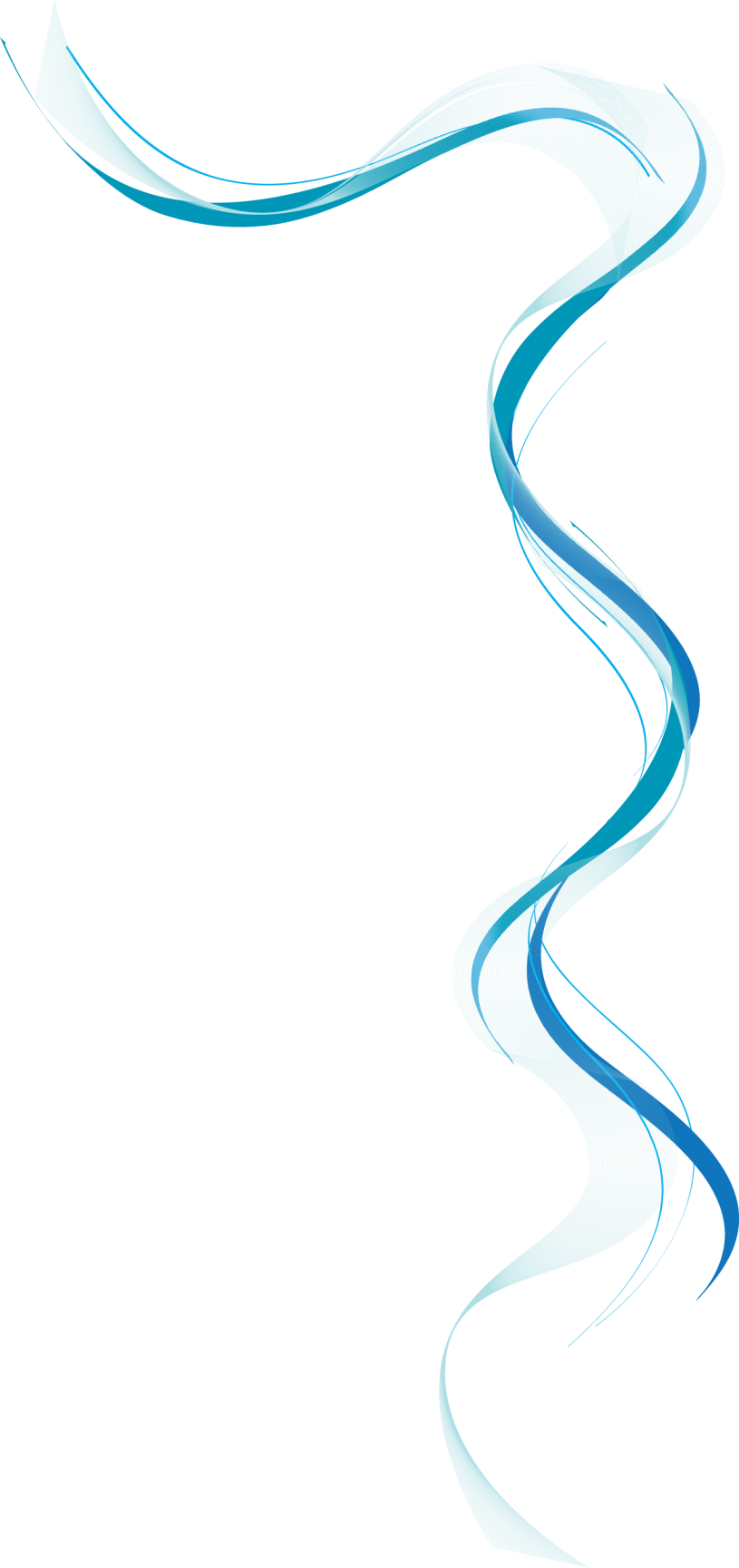 L’humain derrière le TSA
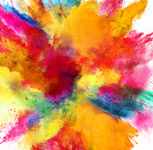 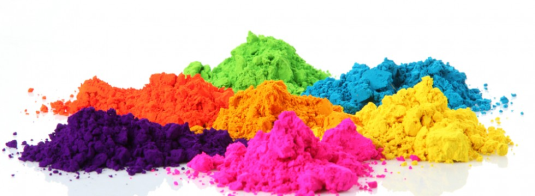 [Speaker Notes: Voici un autre exemple de diapositives de vue d’ensemble utilisant des transitions.]
Qu’est-ce que le TSA (trouble du spectre de l’autisme)?
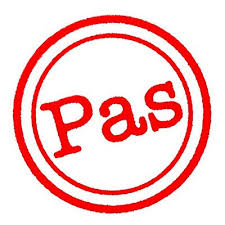 une maladie!!!
[Speaker Notes: Fournissez une brève vue d’ensemble de la présentation. Décrivez l’objectif principal de la présentation et expliquez son importance.
Présentez chaque sujet principal.
Pour fournir une feuille de route à votre audience, vous pouvez répéter cette diapositive de vue d’ensemble tout au long de la présentation afin de mettre en évidence le sujet suivant.]
C’est un trouble neurodéveloppemental
Donc…permanent!
Difficultés communications et interactions sociales
Comportements répétitifs, et intérêts spécifiques.
Le TSA est un CONTINUUM
1. Soutien
2. Soutien 
important
3. Soutien 
très important
http://www.portailenfance.ca/wp/modules/troubles-du-developpement/notions-essentielles/
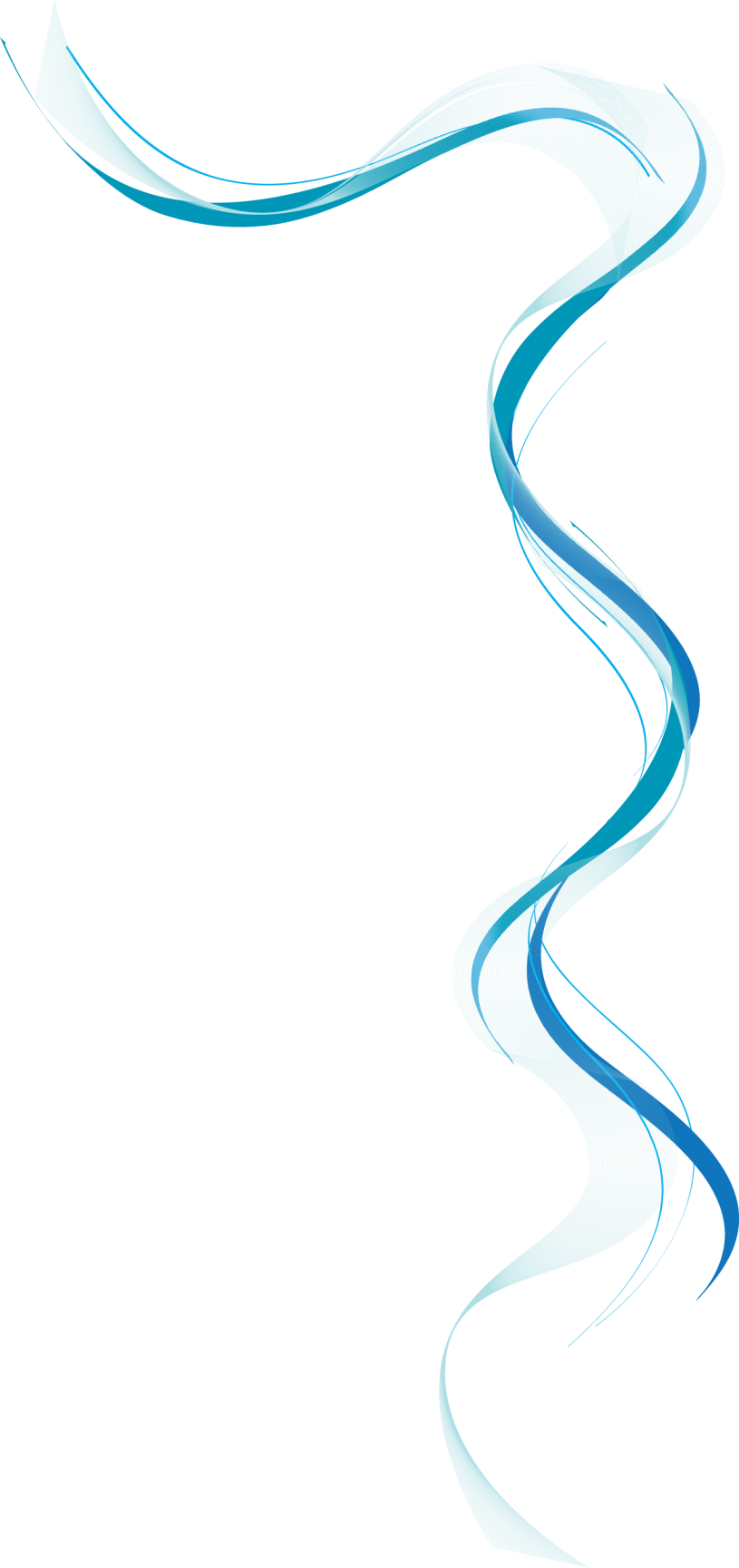 Manifestations
(Inspiration de Mathieu)
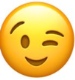 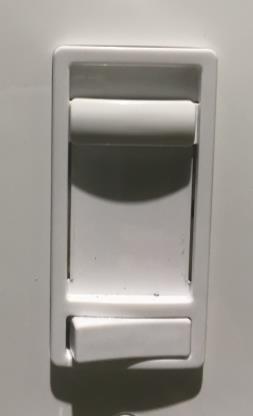 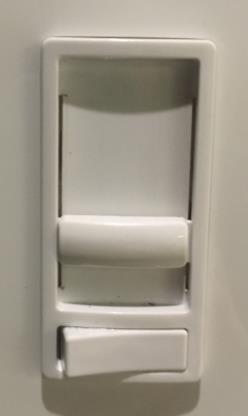 [Speaker Notes: Voici un autre exemple de diapositives de vue d’ensemble utilisant des transitions.]
“ SI VOUS AVEZ RENCONTRÉ UNE PERSONNE AUTISTE, VOUS AVEZ RENCONTRÉ UNE PERSONNE AUTISTE. ”

-Stephen Shore, Photographe américain renommé-
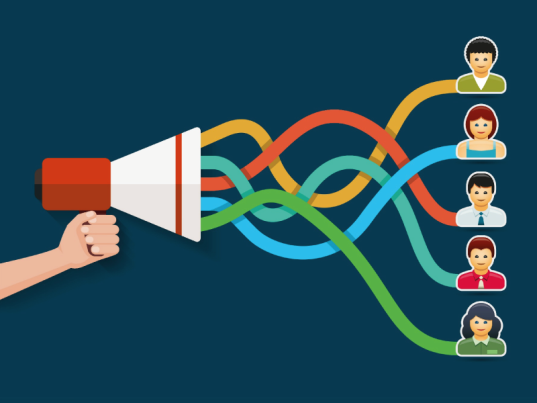 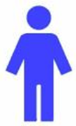 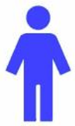 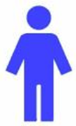 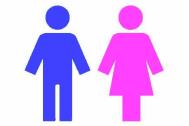 Le TSA est quatre fois plus fréquents 
chez les garçons.
1,5 % de la population est touchée;

Le taux de prévalence est de 1/88;

Soit environ 3684 personnes au 
      Centre-du-Québec.
[Speaker Notes: Fournissez une brève vue d’ensemble de la présentation. Décrivez l’objectif principal de la présentation et expliquez son importance.
Présentez chaque sujet principal.
Pour fournir une feuille de route à votre audience, vous pouvez répéter cette diapositive de vue d’ensemble tout au long de la présentation afin de mettre en évidence le sujet suivant.]
Stimulations sensorielles
Vue: couleurs, intensité de luminosité (trop), type éclairage (néon), stroboscope (épilepsie) ;
 
Toucher: Sensibilité de la peau (agression ou dur au mal), texture des vêtements sur la peau, ne pas se salir, sensations (froid-chaud) , espace vital (bulle) ;

Ouie: bruits forts ou au contraire difficiles à cerner (néon), bruits de masse (récréation), écho (piscine, gymnase) ;

Odorat: importuner dans la cuisine ou cafétéria, aime les odeurs fortes (menthe, poivre), sentir les objets (livres, crayons) ;

Goût: selon les textures (sélectivité alimentaire), difficile à la nouveauté
[Speaker Notes: Fournissez une brève vue d’ensemble de la présentation. Décrivez l’objectif principal de la présentation et expliquez son importance.
Présentez chaque sujet principal.
Pour fournir une feuille de route à votre audience, vous pouvez répéter cette diapositive de vue d’ensemble tout au long de la présentation afin de mettre en évidence le sujet suivant.]
https://www.facebook.com/TSAsansbulle/
Défis du loisir
Défi de faire un sport d’équipe pour les personnes TSA (passes, règlements)

Défi d’adapter l’environnement à chacun
    (routine, bruits, attente, nombre de gens  
     présents, stimulis, durée de l’activité,  
     personnalisation des consignes)

Mettre en place des outils personnalisés pour éviter les surcharges (page suivante)
Permettre à la personne de prendre des pauses ou de se retirer dans un endroit calme
Time Timer
Décortiquer chacune des étapes d’une démarche ou d’une tâche
Faire des listes
Avoir une personne pour le soutien de l’activité et la personnalisation
Évitez les expressions
Évitez de parler trop vite 
   (délai traitement information) 
Valider la compréhension de la personne
[Speaker Notes: Fournissez une brève vue d’ensemble de la présentation. Décrivez l’objectif principal de la présentation et expliquez son importance.
Présentez chaque sujet principal.
Pour fournir une feuille de route à votre audience, vous pouvez répéter cette diapositive de vue d’ensemble tout au long de la présentation afin de mettre en évidence le sujet suivant.]
Un grand merci de votre écoute et de votre aide à trouver des pistes de solutions !

Au plaisir de collaborer 
avec vous 
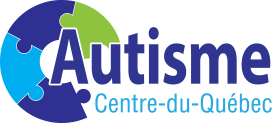 [Speaker Notes: Ce modèle peut être utilisé comme fichier de démarrage pour présenter des supports de formation à un groupe.

Sections
Cliquez avec le bouton droit sur une diapositive pour ajouter des sections. Les sections permettent d’organiser les diapositives et facilitent la collaboration entre plusieurs auteurs.

Notes
Utilisez la section Notes pour les notes de présentation ou pour fournir des informations  supplémentaires à l’audience. Affichez ces notes en mode Présentation pendant votre présentation. 
N’oubliez pas de tenir compte de la taille de la police (critère important pour l’accessibilité, la visibilité, l’enregistrement vidéo et la production en ligne)

Couleurs coordonnées 
Faites tout particulièrement attention aux diagrammes, graphiques et zones de texte. 
Tenez compte du fait que les participants imprimeront la présentation en noir et blanc ou nuances de gris. Effectuez un test d’impression pour vérifier que vos couleurs s’impriment correctement en noir et blanc intégral et nuances de gris.

Graphiques, tableaux et diagrammes
Faites en sorte que votre présentation soit simple : utilisez des styles et des couleurs identiques qui ne soient pas gênants.
Ajoutez une étiquette à tous les graphiques et tableaux.]